Characteristics of ionospheric responses to solar flares observed by the SuperDARN Hokkaido radar
Photo: 2011/04/15 05:15 AM
Nozomu Nishitani1, Tadahiko Ogawa2, Takashi Kikuchi1,  Tomoaki Hori1,  and SuperDARN Hokkaido radar group
1. STEL/ Nagoya Univ. 2. NICT
Contents:
Overview of  solar flare effects
Event analysis (15 Feb. 2011)
Multievent analysis
Discussion and summary
Dellinger phenomena
X
X
X
Unusual ionization of D-region ionosphere
Absorption of HF waves by unusually ionized D-region ionosphere due to X-ray radiation from the solar flares
Can be also called: Short-wave fadeouts (SWF), solar flare effects (SFE) etc.
Sunspot number variation since 1750
SuperDARN Hokkaido radar full operation (2006.12-)
Feb 13-15, 2011 (X2.2 flare)
SuperDARN observation of solar flare effects
The radar observed fadeout of HF echoes following the X2 .2 flare which started on 2011/02/15, at 0144 UT (max: 0156 UT, end: 0206 UT)
4 years ago
Short wave fadeout (SWF) event on 2006/12/13, at 0214 UT due to X 3.4 flare (max: 0240 UT, end: 0257 UT)
Hosokawa et al. (2000, APUAR)GOES, EISCAT, IMAGE MAG, GRNLND MAG, SuperDARN (Iceland West)
2011/02/05 00-04UT echo power
2011/02/15 00-04 UT vel
2011/02/15 00-04 UT vel (expand.)
Ground / sea scatter echoes
Vel 0147-0152 UT
Vel 0204-0219 UT
Elevation angle of echo can be calculated from the phase difference between main and interferometer arrays
Path difference=2*d * cos (elev.)
For SuperDARN d is usually longer than radar wavelength, so that there are 2n ambiguities.
elev.
Sub array
Main array
d=100 m (Hokkaido radar)
2011/02/15 00-04 UT elev
Ground scatter echo geometry
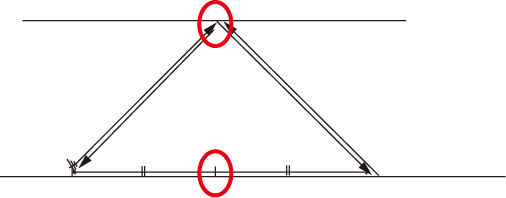 ionosphere
ground
Plotting position
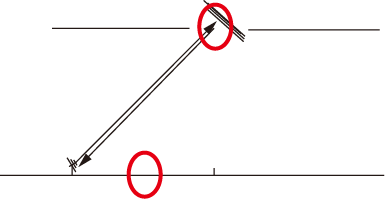 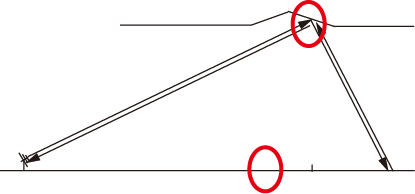 Plotting position
Plotting position
Horizontal inhomogeneity change the elevation angle 
distribution for fixed ranges as well as plotting positions
Flare pickup (Hokkaido radar in the dayside: 22-07 UT, X/M flares, Dec. 2006-Feb. 2011)
2006
12/06 0130 M1.1
12/13 0214 X3.4

2007
06/01 0646 M1.0
06/03 0151 M2.4
06/03 0206 M7.0
06/03 0636 M4.4
06/04 0506 M8.9

2008
2009

2010
02/07 0220 M6.4
06/12 0057 M2.0
06/13 0530 M1.0
11/04 2330 M1.6
2011
01/28 0044 M1.3
02/09 0123 M1.9
02/15 0144 X2.2
02/16 0132 M1.0
2006/12/13 start: 0214 UTmax: 0240 UTend: 0257 UT X3.4 flare
2010/02/07start: 0220 UTmax: 0234 UTend: 0239 UT M6.4 flare
2011/02/09start: 0123 UTmax: 0131 UTend: 0135 UT M1.9 flare
2011/02/16start: 0132 UTmax: 0139 UTend: 0146 UT M1.0 flare
Any changes in echo power / velocity? (Hokkaido radar in the dayside: 22-07 UT, X/M flares, Dec. 2006-Feb. 2011)
2006
12/06 0130 M1.1 yes
12/13 0214 X3.4 yes

2007
06/01 0646 M1.0 yes
06/03 0151 M2.4 yes
06/03 0206 M7.0 yes
06/03 0636 M4.4 yes
06/04 0506 M8.9 yes

2008
2009

2010
02/07 0220 M6.4 yes
06/12 0057 M2.0 yes
06/13 0530 M1.0 yes
11/04 2330 M1.6 yes
2011
01/28 0044 M1.3 yes
02/09 0123 M1.9 yes
02/15 0144 X2.2 yes
02/16 0132 M1.0 yes
2007/05/02start: 2328 UT max: 2348 UTend: 0002 UTC8.5 flare
2007/07/10start: 0329 UTmax: 0333 UTend: 0343 UT C4.4 flare
Tsugawa et al. (JGR, 2006)solar zenith angle dependence of TEC increase due to solar flares(with summer-winter asymmetry, probably due to difference in chemical reaction rates)
Summary
SuperDARN Hokkaido radar observed short-wave fadeout phenomenon following X 2.2 flare on 15 Feb 2011.
The radar observed positive Doppler velocities of ground / sea scatter echoes just before the disappearance of echoes, indicating unusual ionization of F-region ionosphere due to solar-flare EUV. It also observed negative velocities just after the echo reappearance.
Disappearances of ground scatter echoes are homogeneous, whereas echo reappearance  begins with near range and farther ranges later. In addition elevation angle distribution doe not change during disappearance but it changes during recovery, which suggest horizontal inhomogeneity in recombination processes.
X3.4 flare on 13 Dec 2006 also shows same characteristics.
Not-only X-class but also M-class (and even some C-class) flare show same characteristics (echo disappearance / decay and Doppler velocity changes). Multievent analysis seems to show dependence on solar zenith angle as well as flare intensity.

Even if you see sudden echo disappearance, don’t panic! You may be seeing very interesting natural phenomena.
Future works
Statistical relationship between flare intensity and echo disappearances / decays
Dependence on solar zenith angle / season
Detailed characteristics of spatial / temporal changes of echo power, Doppler velocity and elevation angle
Analysis of events during frequency-scan modes
2011/03/23SuperDARN Hokkaido radar quicklook(frequency scan)start: 0203 UTM1.4 flare
2011/03/23SuperDARN Hokkaido radar (frequency scan)start: 0203 UTM1.4 flarepwr_l & vel